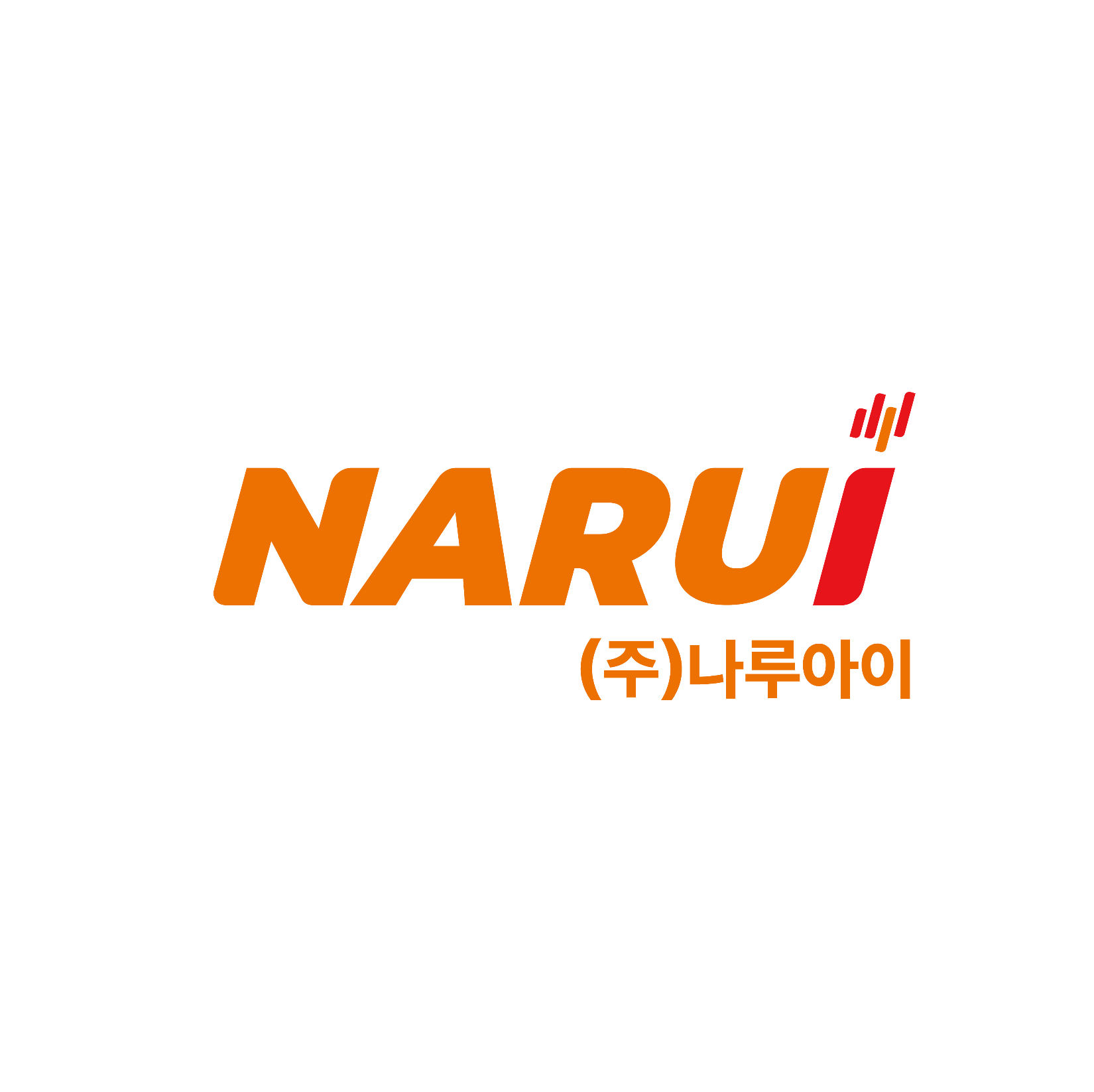 서울 구로구 디지털로31길 62 아티스포럼 308호 ㈜나루아이
F1405, 62, Digital-ro 31-gil, Guro-gu, Seoul, Republic of Korea
Tel / 02) 6238. 1500  Fax / 02) 6238. 1502

All Copy and Design Reserved by narui Co. LTD
회사 개요
주요 구축 실적
주요 제품 소개
주요 고객사 및 협력사
회사개요
주식회사 나루아이는 금융 서비스 기반의 최적화된 솔루션을 보유하고 있으며, 현재 다수의 금융권과 기업체, 공공기관에 온라인 청약시스템, 인터넷뱅킹, SFA를 비롯한 대고객 채널서비스 및 핀테크 플랫폼 서비스를 구축하여 운영하고 있습니다.
일반현황
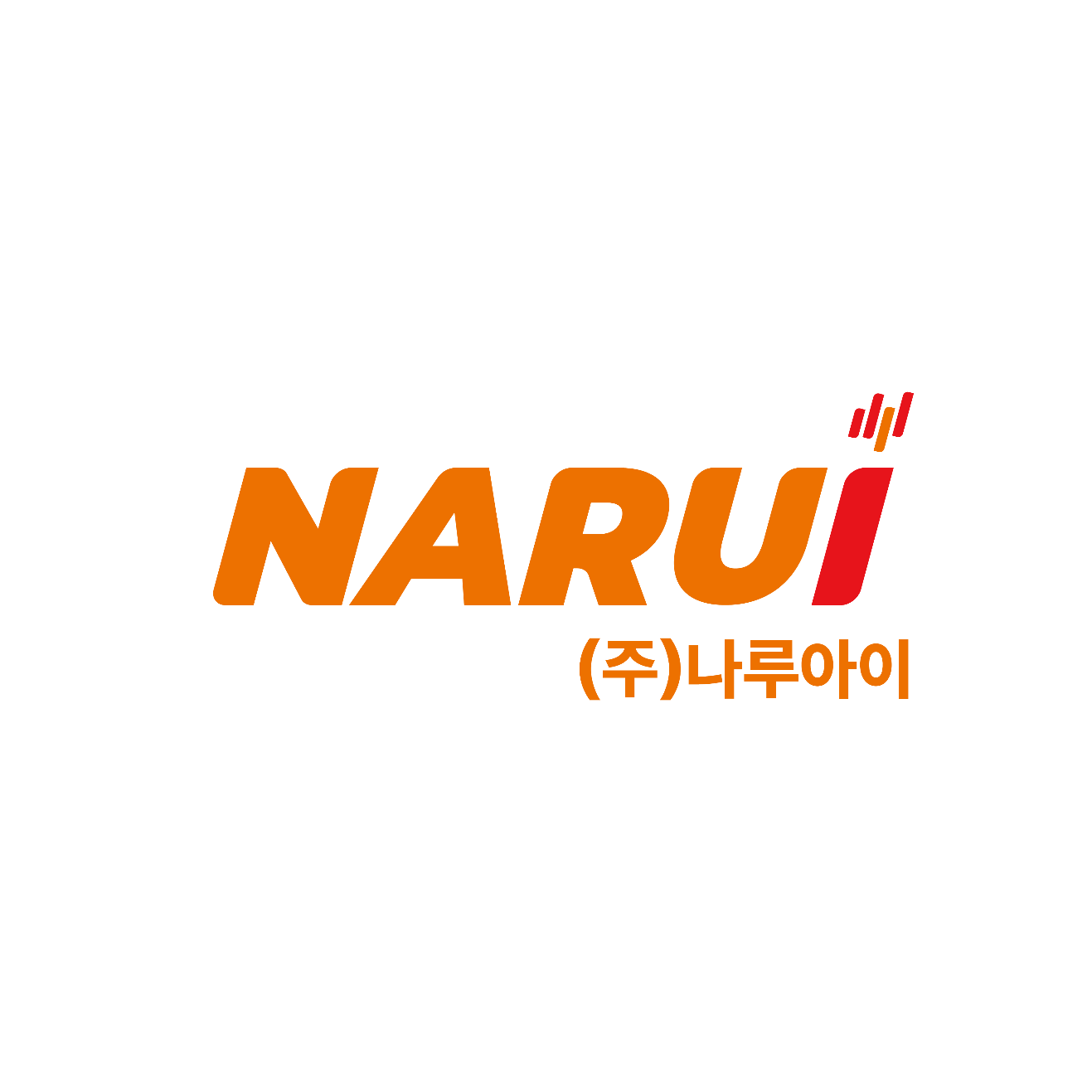 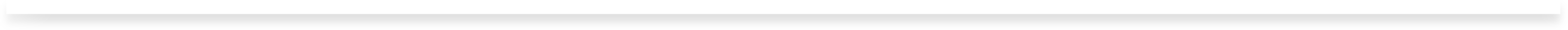 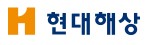 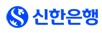 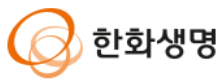 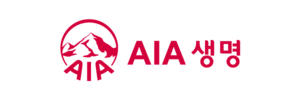 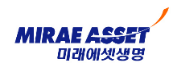 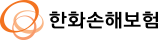 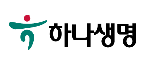 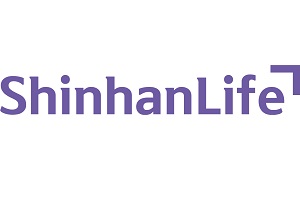 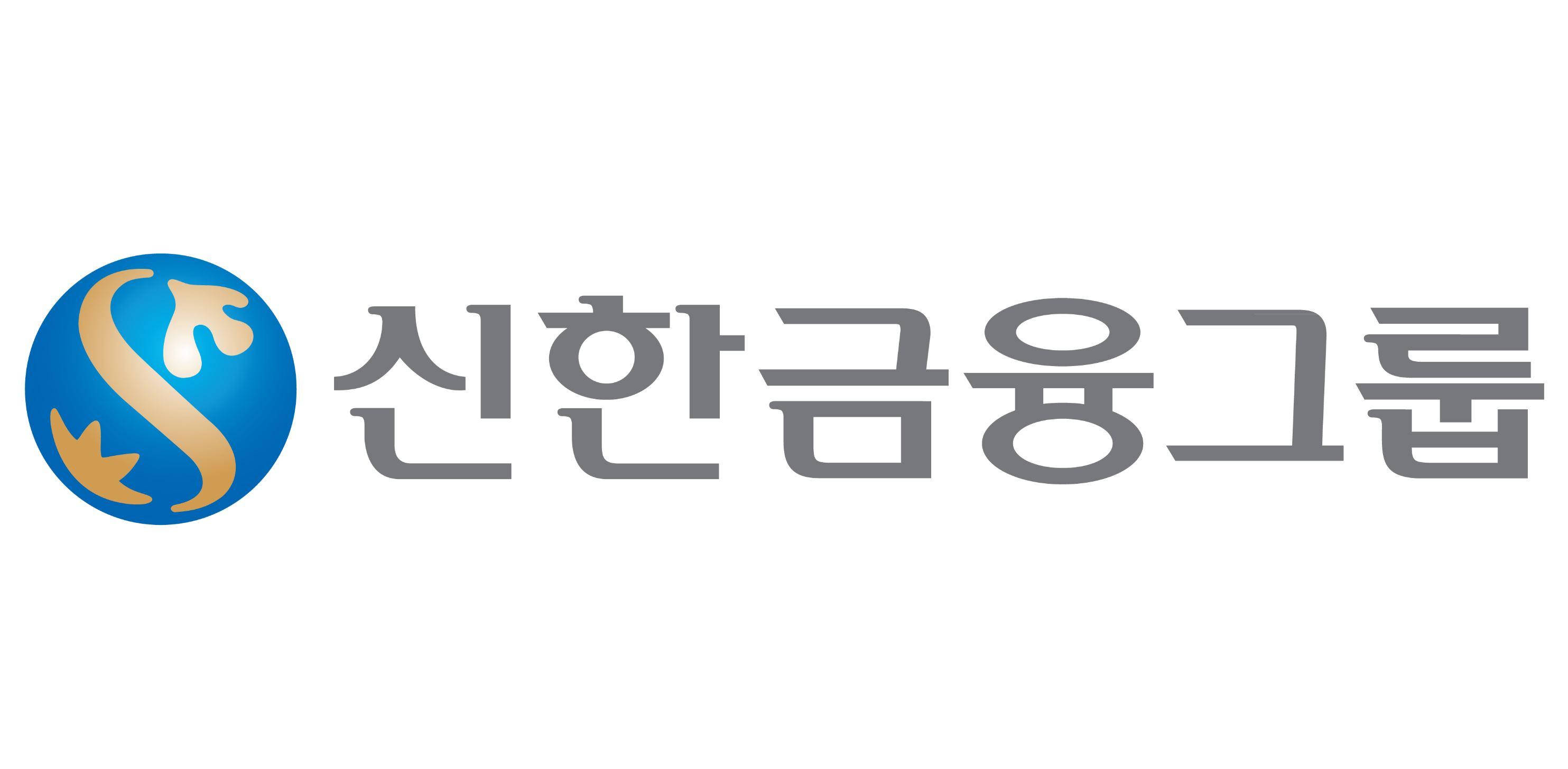 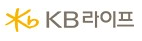 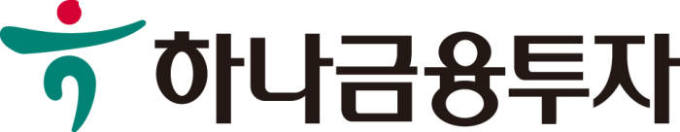 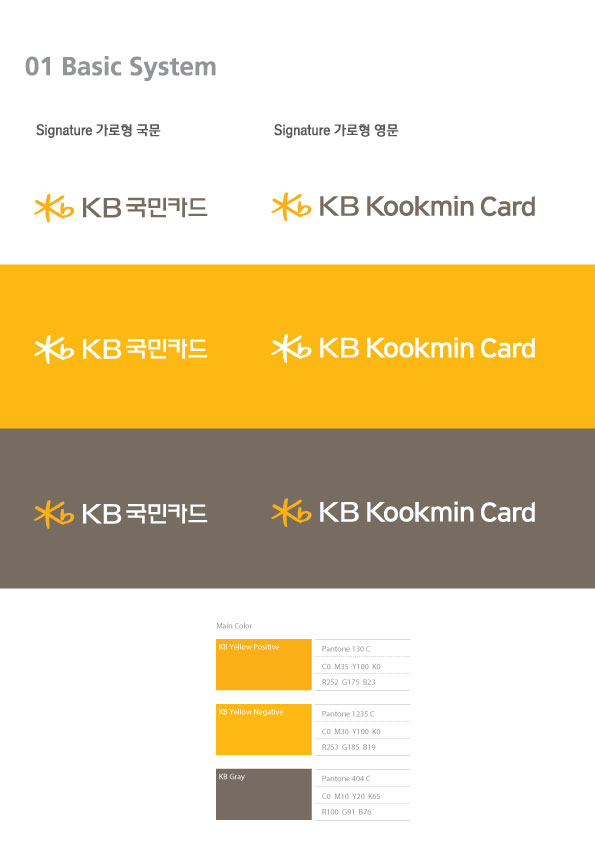 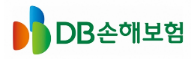 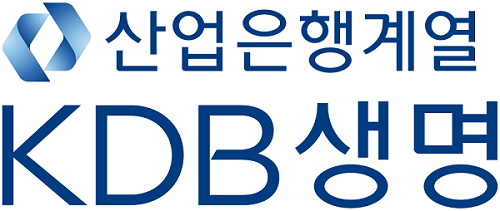 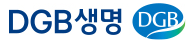 주요연혁
주식회사 나루아이는 2014년 창립이래 안정적인 기술집약형 벤처기업으로 자리 매김하였습니다.
품질경영시스템 (ISO9001) 인증
“온라인 메신저 챗봇을 이용한 보험상품 설계 및 가입을 위한 웝스톱 서비스 방법, 그리고 이를 수행하는 시스템” 특허 취득
고용노동부 선정 24년도 청년친화강소기업 인증
2023 제7회 4IR Awards 핀테크 부문 2년 연속 대상 수상
“통합인증서비스 서버“ 특허 출원
디지털 신기술 핵심 실무인재 양성훈련 협약 (코리아정보보안 IT아카데미)
산학연 연계교육 협약 (AI인공지능학과, 동서울대학교)
일터 혁신 컨설팅 지원협약(노사발전재단, 한국표준협회)
2019
2023
주요 연혁
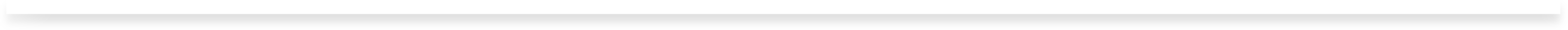 챗봇형 보험청약솔루션 ‘인슈톡 2.0’ 출시(저작권등록)
산학일체형 일학습병행제 시행 승인
2018
웹 어워드 코리아 2017 이노베이션 대상 수상
     (한화생명 다이렉트보험 온슈어)
2017
고용노동부 선정 23년도 청년친화강소기업 인증
고용노동부 선정 강소기업 인증
일자리창출 우수기업 인증(구로구청)
2022 제6회 4IR Awards 핀테크 부문 대상 수상
SaaS기반 HR솔루션 ‘워크데이’ 출시(저작권 등록)
2022
웹 어워드 코리아 2016 보험부문 우수상 수상
    (현대라이프생명 다이렉트보험 ZERO)
HTML5기반 인터넷보험 웹/모바일 세미나 개최
PDF 전자서명솔루션 PIAH5 CertiPDF 2.0 출시
2016
기술혁신형 중소기업(Inno-Biz) 선정
한국폴리텍대학 일병행학습제 협약
기술사관 육성사엄 취업.채용 협약(삼육보건대학교)
2021
나루인터랙티브 벤처기업 등록
기업부설 연구소(R&D센터) 인증
HTML5기반 인터넷보험 솔루션 PIAH5 출시(저작권등록)
2015
㈜나루아이 사명 변경
웹 어워드 코리아 2020 보험부문 대상 수상
    (DGB생명 디지털채널시스템 구축)
"대화형 계피상이 청약 제공 시스템 및 방법” 특허 취득
산업체 병역특례지정업체 선정
2020
(주)나루인터랙티브 창립
2014
핵심역량
주식회사 나루아이는 컨설팅에서 아웃소싱 및 개발·관리까지 전반적인 서비스를 제공하는 핀테크 플랫폼 구축 전문 기업입니다.
핵심역량
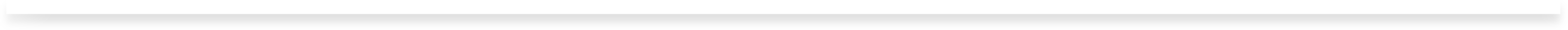 핀테크서비스를 선도하는 기업
금융사업에 최적화된 인재육성
고객과의 약속을 지키는 기업
‘한번 인연을 평생 인연으로’
프로젝트 재계약률 60% 이상
멘토링 개발 교육
중급개발자와 초급개발자 멘토멘티 교육으로, 단순 개발교 육이 아닌 상급 개발자로 성장 할 수 있는 올바른 방향성
제시 및 실무 역량을 향상시킬 수 있는 스킬과 노하우 전수
핀테크 기술을 통한 금융비즈니스 창출
챗봇 기반 온라인 청약서비스 특허 등록 및 구축
          KB생명, 신한라이프, 한화손해보험
OMNI(하이브리드)청약 서비스 구축
          오렌지라이프, KB생명, 하나생명
대화형 계피상이 서비스 특허 출원
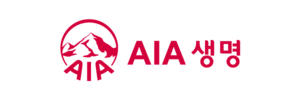 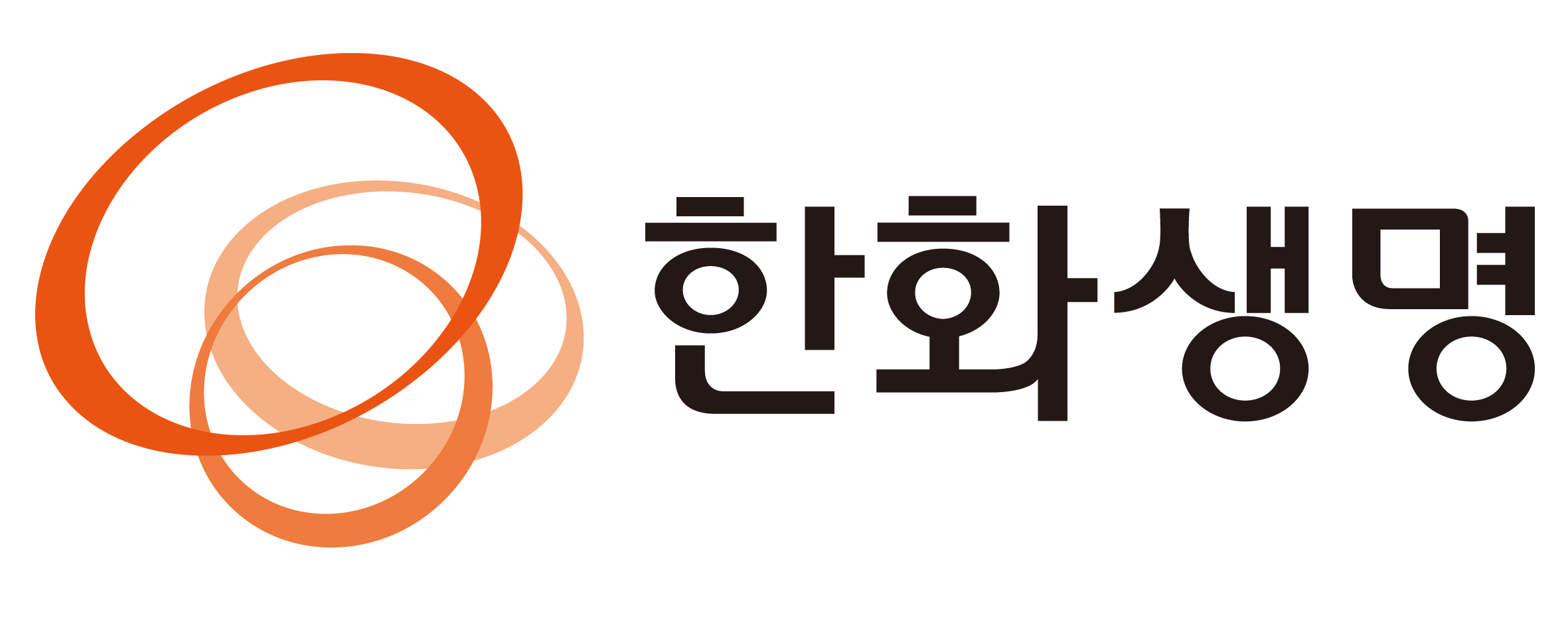 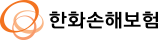 금융망 보안및 시큐어코딩 교육
망 분리와 내부 전산자원에 대한 보안의 중요성을 이해하 고 OWASP Top10 기반 보안 대처 및 보안 정책 법률가 이드 준수
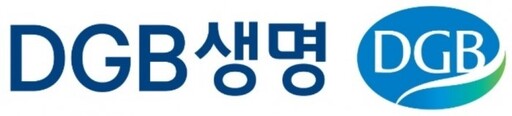 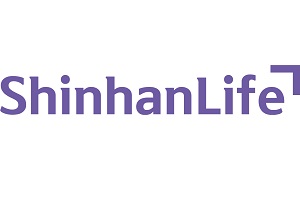 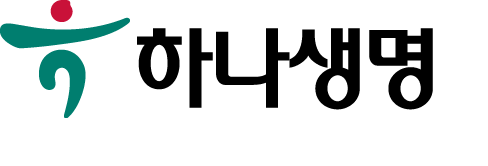 디지털 뱅킹 모바일/웹 프로젝트 경험 多
인터넷보험 서비스, 전자청약, 모바일 창구 등 수많 은 금융 업무 시스템 구축 및 운영 유지보수를 수행 해온 핀테크서비스 및 채널 전문가 집단으로 구성
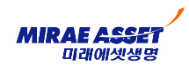 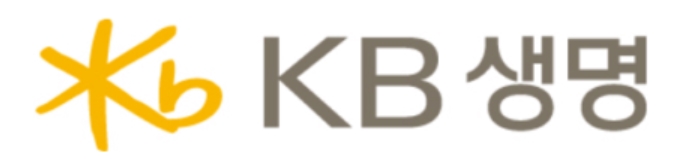 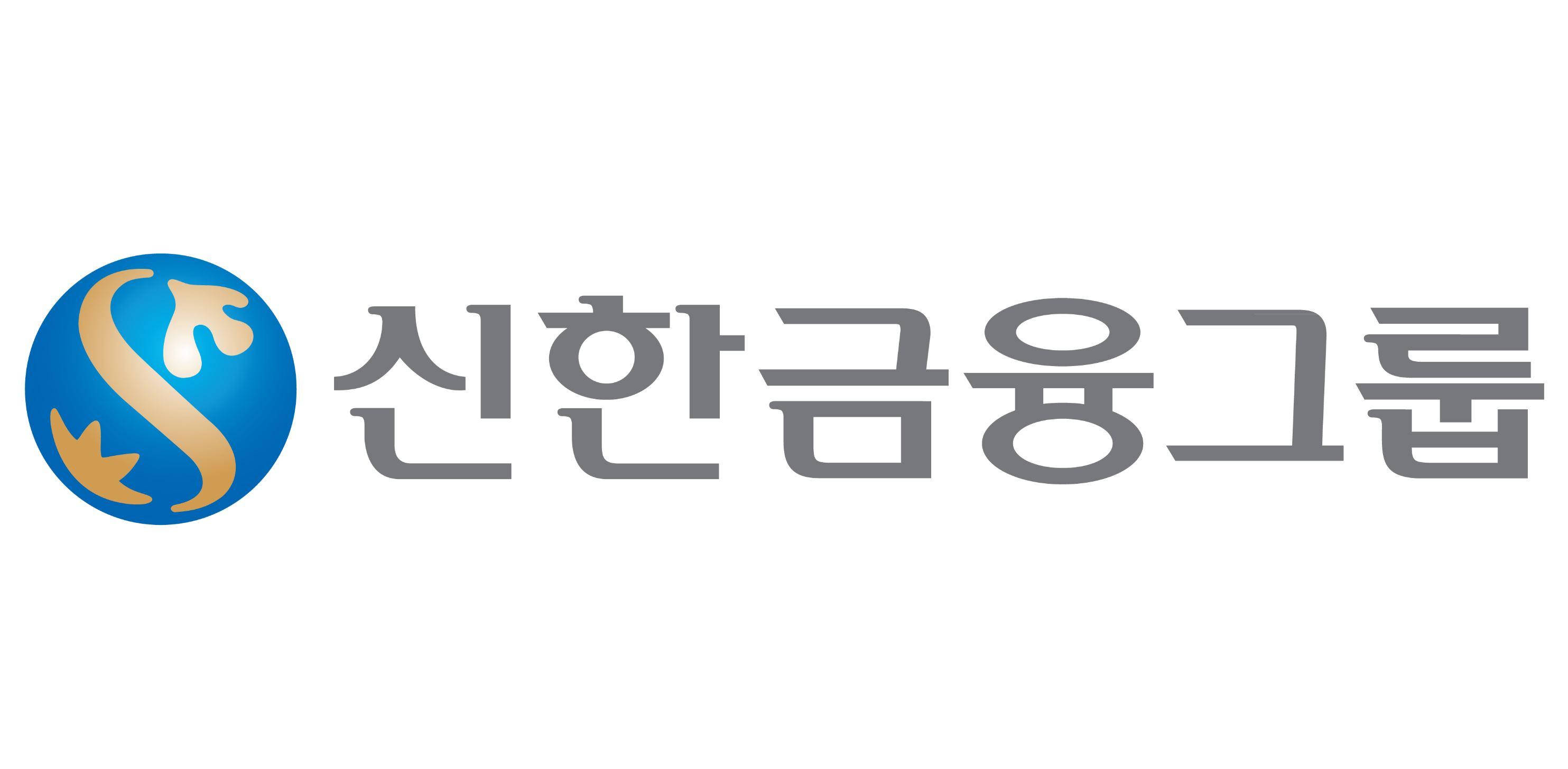 ‘신뢰와 함께하는 파트너’
최근 3년간 프로젝트 계약 13건
금융권 시스템 프로세스 및 용어 교육
생소한 금융서비스 프로세스 및 보험용어 등 고객사 시 스템에 대한 이해 교육을 프로젝트 투입 전 실시함으로 써  AS-IS 및 개발 파트 프로세스 분석 능력 향상
인증 및 보안서비스 확대 및 고도화 
PIN, 생체인증, 모바일 OTP, 앱 설치 없는 Native 모바일 웹 기반 FIDO 인증 등 고객에게 간편하고 안전한 금융 서비스를 지원
하나생명 NEW SFA
신한금융그룹 유니버셜 앱
AIA생명 다이렉트
한화생명 LIFE CANVAS
하나생명 PIST 2.0
AIA생명 사이버창구
한화생명 마음건강 앱
하나생명 PIST
미래에셋 대고객 통합사이트
팀별 小 프로젝트 개발 스터디
당사 개발방법론을 토대로 스터디 프로젝트를 분석·설 계 단계부터 참여하여 프로젝트 과정을 단계별로 이해하 고 개발 후 소스 리펙토링을 통해 코딩 능력 상승
스마트금융 관련 트렌드 R&D 및 솔루션 개발
금융 컨버전스, 클라우드, 빅데이터, AI, 데이터 등 최신 신기술이 탑재된 디지털금융플랫폼 구축
신한오렌지라이프 디지털보험 시스템
하나생명 디지털 창구 고도화 구축
한화손보 대고객 자동차전용 서비스앱
한화생명 SFP 홈페이지 리뉴얼
조직현황(1/2)
나루아이는 R&D센터를 중심으로 분야별 전문가 중심의 정예인력보유하고 있으며 전문적인 노하우와 기술력을 갖춘 우수인력과 기술지원체계가 구축되어 있습니다.
조직도
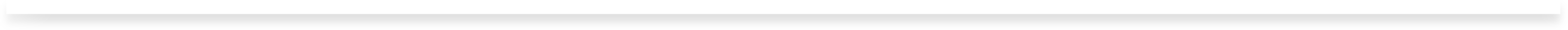 경영지원실
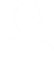 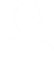 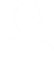 R&D Center
COO
CTO
CEO
신제품/솔루션 개발
프레임워크 개발
신기술 확보
시장 창출
영업 본부
기술서비스본부
조직현황(2/2)
나루아이는 R&D센터를 중심으로 분야별 전문가 중심의 정예인력보유하고 있으며 전문적인 노하우와 기술력을 갖춘 우수인력과 기술지원체계가 구축되어 있습니다.
균형적 인력구조 보유
조직인력 보유 현황
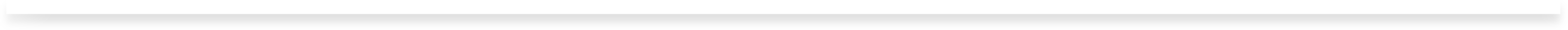 Sales & Marketing(4%)
경영지원(2%)
나루아이 상세 인원 현황
업무
분야별
4
IT Consulting
18
UI / UX
71
2023
기준
전문
등급별
특급 기술자
초급 기술자
10
13
고급 
기술자
17
13
중급 기술자
사업실적
나루아이의 국내 주요 보험사 및 금융사 모바일 /PC웹 홈페이지, 사이버 창구 및 디지털보험시스템 구축 및 운영 유지보수 수행실적은 다음과 같습니다.
프로젝트 수행 실적
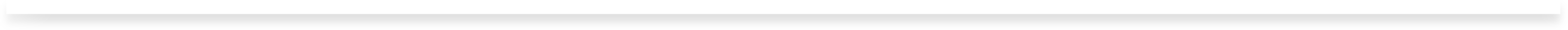 인증현황
나루아이의 국내외 기술 및 회사 핵심역량 관련 인증 현황입니다.
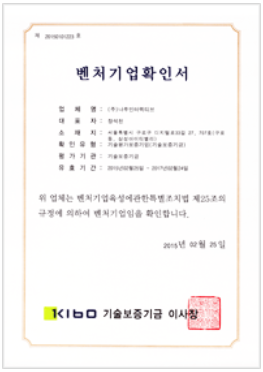 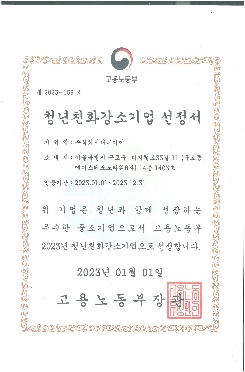 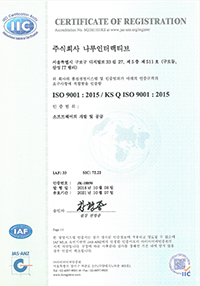 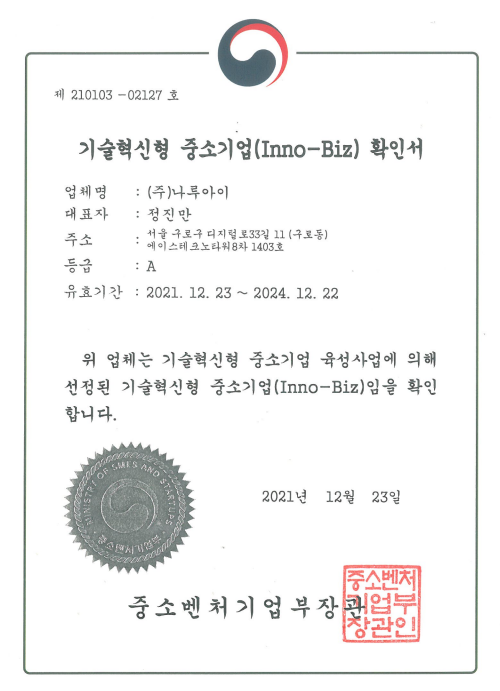 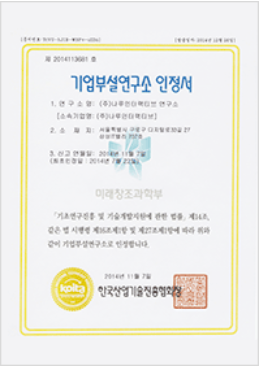 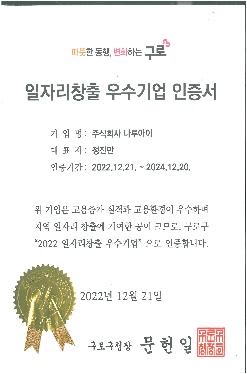 주요 인증 및 수상 현황
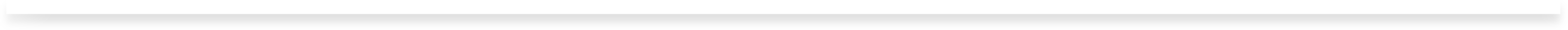 기술혁신형 중소기업
(Inno-Biz) 인증(2021)
청년친화 강소기업 
선정(2023)
벤처기업인증(2015)
ISO 9001 인증(2018)
기업부설연구소 
인정(2015)
일자리창출 우수기업 
인증(2022)
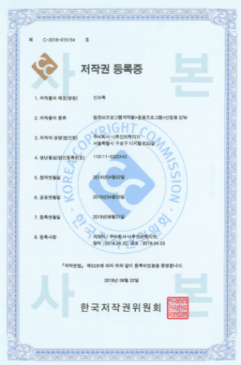 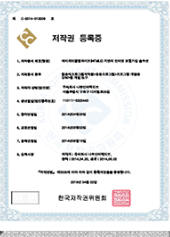 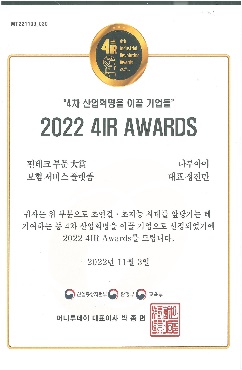 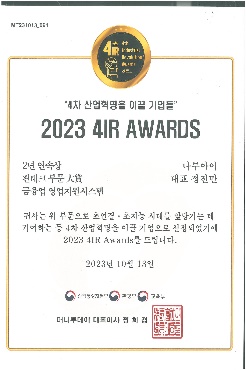 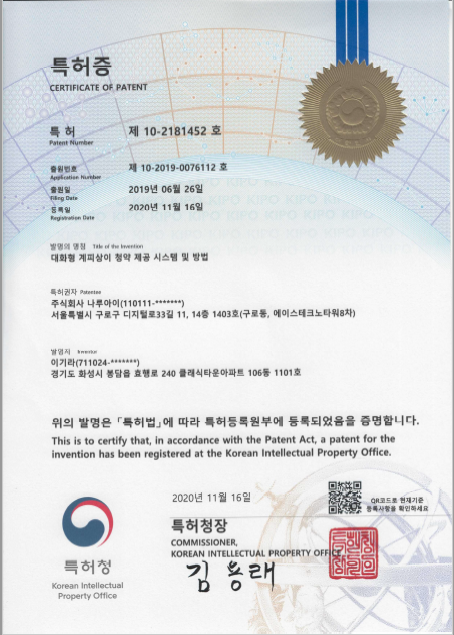 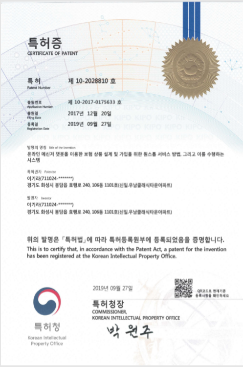 제7회 4IR Awards 
핀테크 부문 대상(2023)
제6회 4IR Awards 
핀테크 부문 대상(2022)
“챗봇 보험 설계 및 가입”
특허 취득 (2017)
PIAH5
저작권 등록(2023)
인슈톡 
저작권 등록(2018)
“대화형 계피상이 청약 
제공 시스템 및 방법” 
특허 취득(2020)
구축사례
국내 굴지의 금융사를 중심으로 다수의 금융권 프로젝트의 성공적 수행으로 시장에서 검증된 핀테크 구축 전문 기업입니다.
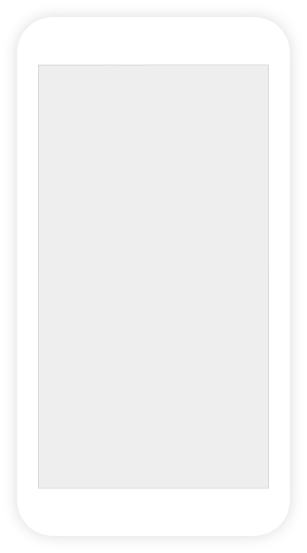 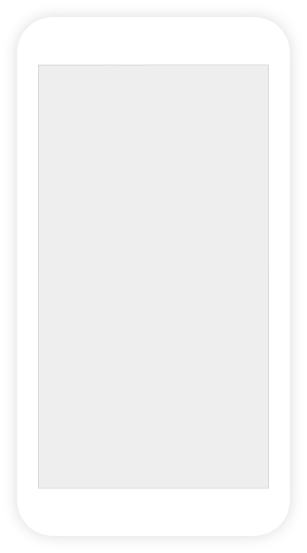 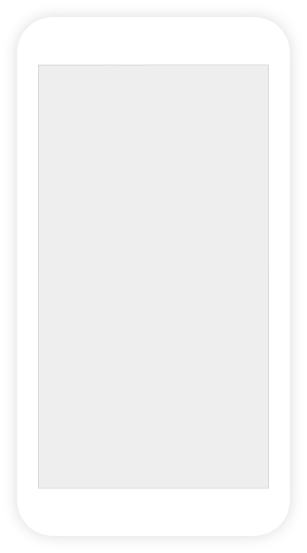 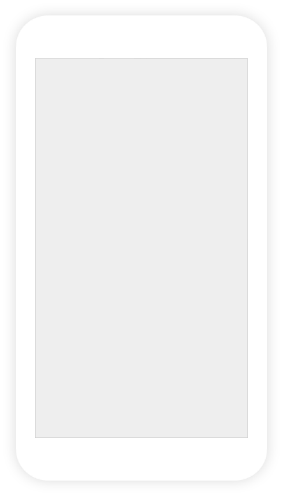 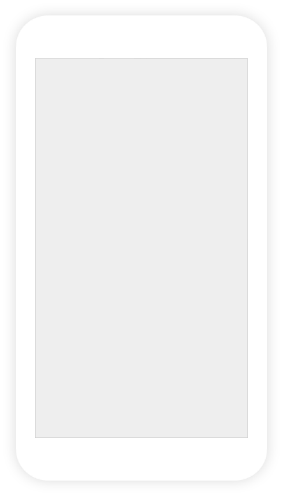 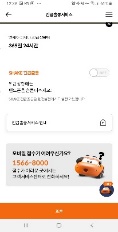 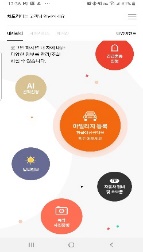 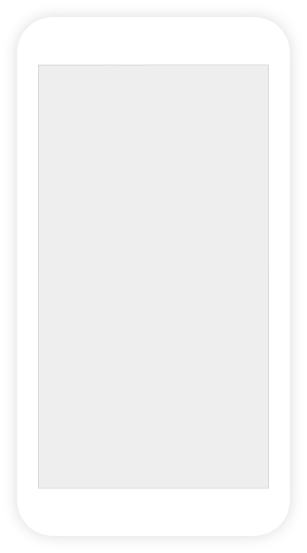 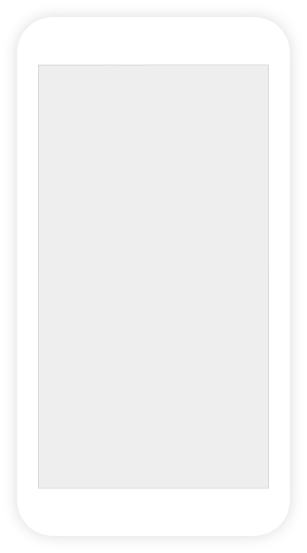 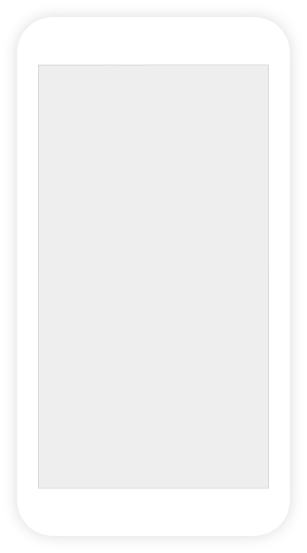 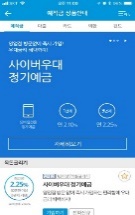 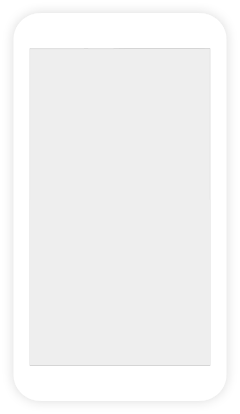 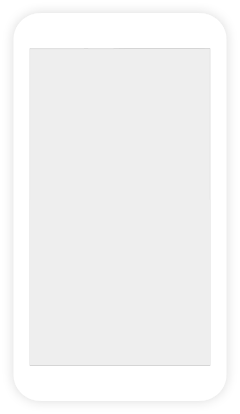 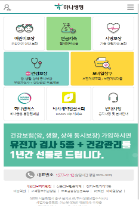 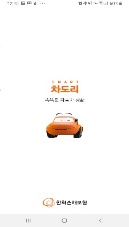 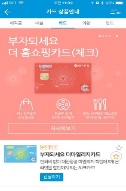 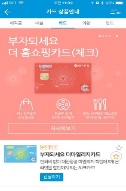 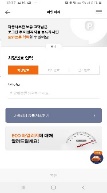 주요 프로젝트 구축 사례
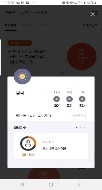 AIA생명
하나생명
한화생명
한화손해보험
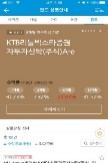 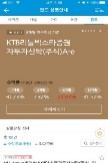 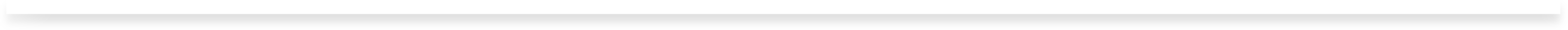 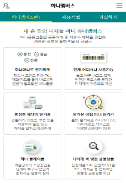 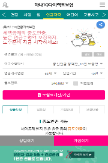 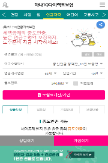 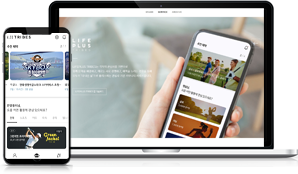 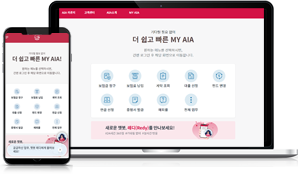 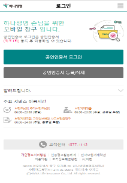 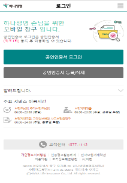 모바일 창구 고도화 (서류 간편청구)
LIFE PLUS 마음건강 앱
대고객자동차 전용앱 구축(차도리) 사업
모바일창구 서비스 개선 및 인증체계 고도화
한화생명
미래에셋생명
AIA생명
KB라이프
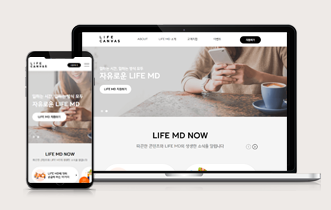 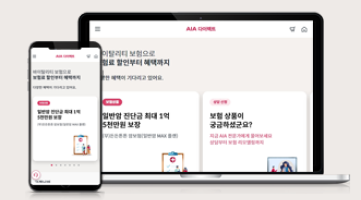 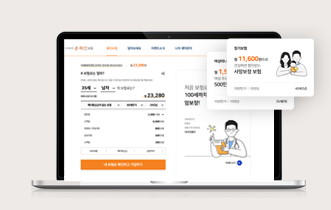 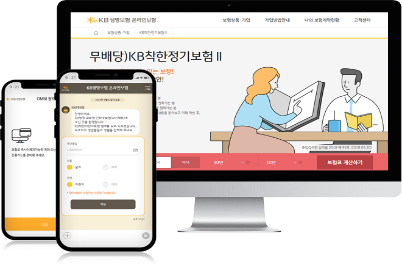 LIFE CANVAS 서버 분리 및 보험서비스 강화
대고객 통합사이트 구축
디지털 다이렉트 플랫폼 재구축
디지털 채널 시스템 구축
주요 제품 소개(1/3)
통합 인증서버 솔루션
Nauth
하나의 로그인 인증 정보로 여러 시스템에 접근 가능한 인증 서비스의 중앙집중화 및 통합인증(SSO) 기술을 바탕으로 빠르고 간편한 로그인을 제공합니다.
01
Nauth 간편로그인 도입으로
빠르고 간편하게 통합인증서버 구축
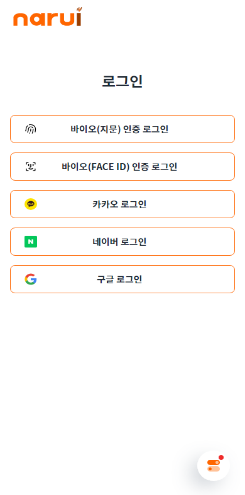 02
소셜로그인과 본인인증을 결합하여
간편 로그인 제공 및 검증된 니즈고객 확보
03
빠르고 자연스러운 접근이 가능한
생체인증(FACE ID/지문) 로그인
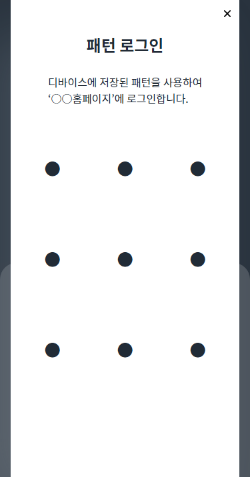 04
물리적인 터치로 보안성이 강한 
QR/ PIN번호/ 패턴 로그인
주요 제품 소개(2/3)
챗봇형 보험청약 솔루션
InsuTok
챗봇형 보험청약솔루션은 고객과 1:N(Bot)이 실시간 커뮤니케이션을 통해 보험 상품 선택, 설계, 청약, 결제까지 가능하게 한 시나리오형 ChatBot기반 솔루션으로 국내 유일의 특허 등록 솔루션입니다.
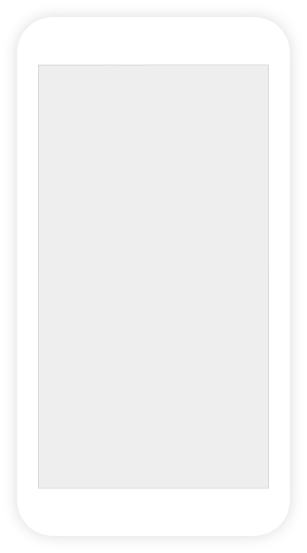 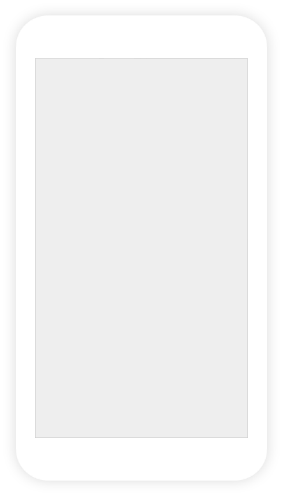 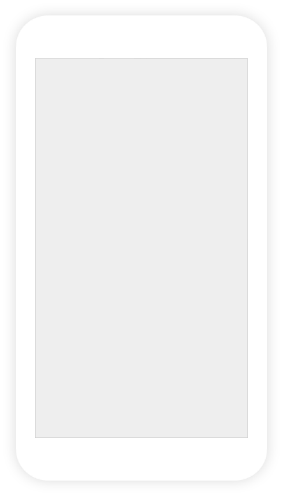 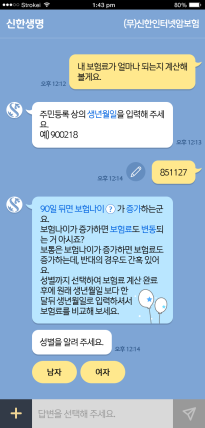 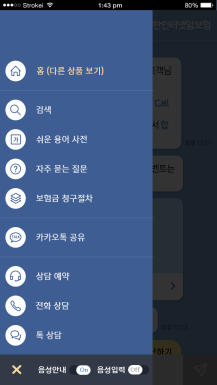 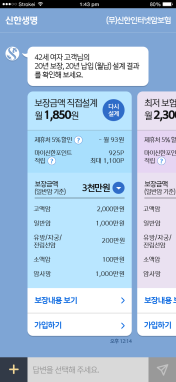 자동답변이 가능한 InsuTok엔진
HTML5
Web Socket
InMemory DB
PDF API
HTML5표준에 따른
챗봇 푸레임내
기술적용 가능
임시기록이 필요한 
내용들은 InMemory DB사용으로 속도 향상
고객이 청약완료 후
새창 혹은 독창 내에서
확인 가능
Spring Boot CLI구성을
통해 Web Socket적용
하여 데이타전송 구형
InsuTok엔진
상품 접근성에 기반한 고객지향 화면 구조
설계옵션 선택 시 가이드메세지 활용하여 설계 용이성 확보
주요 제품 소개 (3/3)
Saas기반 HR솔루션
Workday
복잡한 절차와 사용빈도가 적은 기능은 덜어내고 직원 근태관리를 위해 필요한 기능만을 갖춘,
효율적인 근태관리를 위해 집중된 HR솔루션입니다.
01
FACE ID, 지문, SNS로그인 등 
등록된 간편인증으로 손쉽게 로그인
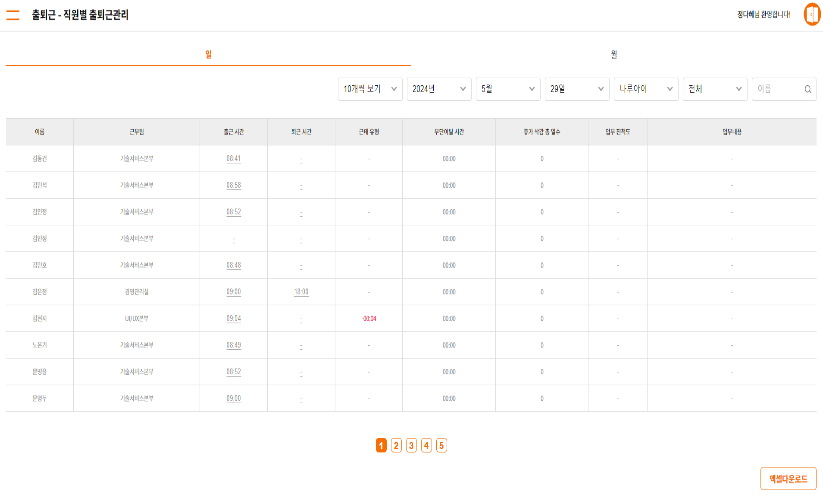 02
SI프로젝트별, 지점별 수월한 근태관리를 위한 
GPS위치 기반 출퇴근
03
휴가, 추가근무 등 근태와 복지혜택까지
워크데이로 한번에 신청
04
기업마다 다른 근태정책을 위해
커스터마이징 가능한 관리자시스템 제공
주요 고객사 및 협력사
나루아이는 금융사 및 공공기관을 중심으로 고객사의 고객지향 신시스템 구축 및 제품 공급에 매진하고있으며, 다양한 기술 및 서비스를 보유한 협력사와 함께 고객 서비스 만족을 위하여 최선을 다하고 있습니다.
고객사 및 협력사
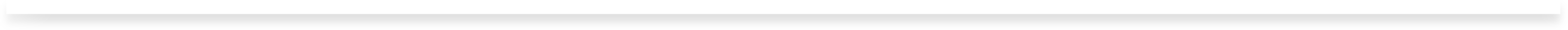 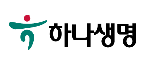 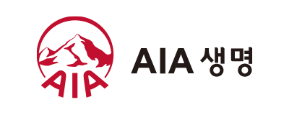 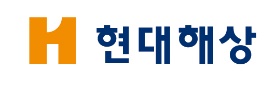 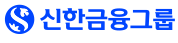 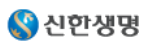 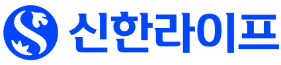 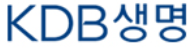 주요 고객사
주요 협력사
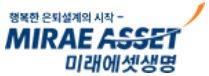 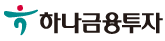 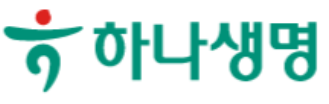 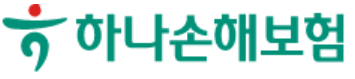 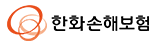 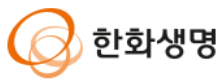 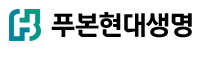 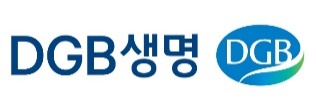 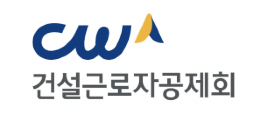 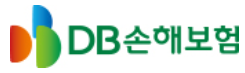 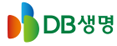 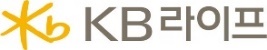 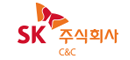 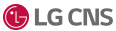 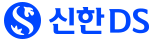 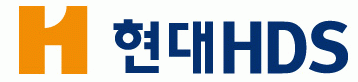 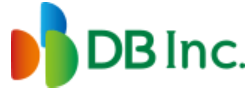 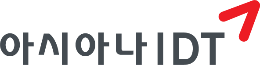 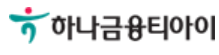 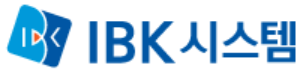 Thank You!
서울 구로구 디지털로31길 62 아티스포럼 308호 ㈜나루아이
F1405, 62, Digital-ro 31-gil, Guro-gu, Seoul, Republic of Korea
Tel / 02) 6238. 1500  Fax / 02) 6238. 1502

All Copy and Design Reserved by narui Co. LTD